SOCI1001
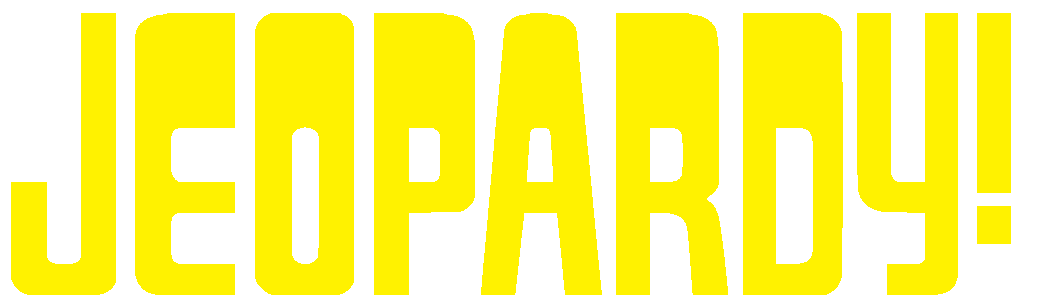 Attribution: “SOCI 1001 Jeopardy,” a derivative of “Jeopardy Game 5-Topic Template” by Eric Curtz is licensed under CC BY-NC 3.0
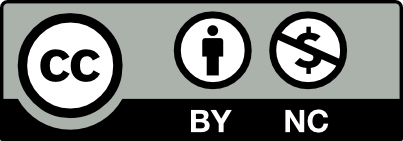 JEOPARDY BOARD
FINAL JEOPARDY
Topic 1 - $100 Question
small, informal groups of people who are closest to us
Click to see answer
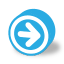 Topic 1 - $100 Answer
What is a primary group?
Click to return to Jeopardy Board
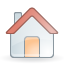 Topic 1 - $200 Question
the practice of evaluating another culture according to the standards of one’s own culture
Click to see answer
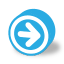 Topic 1 - $200 Answer
What is ethnocentrism?
Click to return to Jeopardy Board
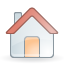 Topic 1 - $300 Question
the practice of assessing a culture by its own standards, and not in comparison to another culture
Click to see answer
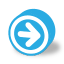 Topic 1 - $300 Answer
What is cultural relativism?
Click to return to Jeopardy Board
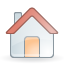 Topic 1 - $400 Question
Culture refers to shared beliefs, values, and practices—these are things that participants must learn. BLANK represents the people who share those beliefs and practices.
Click to see answer
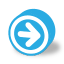 Topic 1 - $400 Answer
What is society?
Click to return to Jeopardy Board
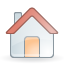 Topic 1 - $500 Question
Beliefs are assumptions we hold to be true, while BLANK are standards or measure of importance a person attaches to something
Click to see answer
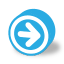 Topic 1 - $500 Answer
What are values?
Click to return to Jeopardy Board
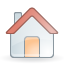 Topic 2 - $100 Question
Socialization is the process through which people are taught to be proficient members of a society. Some BLANKS that teach us include: family, school, peers, work, religion, etc.
Click to see answer
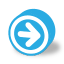 Topic 2 - $100 Answer
What are agents?
*Groups also an acceptable answer
Click to return to Jeopardy Board
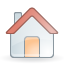 Topic 2 - $200 Question
Some experts assert that who we are is a result of nurture—the relationships and caring that surround us. Others argue that who we are is based entirely in genetics. This is referred to as BLANK
Click to see answer
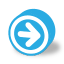 Topic 2 - $200 Answer
What is Nature versus Nurture?
Click to return to Jeopardy Board
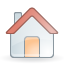 Topic 2 - $300 Question
This theory states that crime is most likely to occur in communities with weak social ties and the absence of social control.
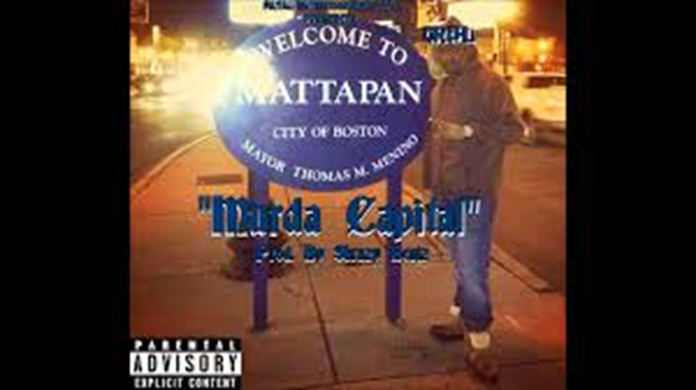 Click to see answer
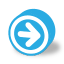 Topic 2 - $300 Answer
What is Social Disorganization Theory?
Click to return to Jeopardy Board
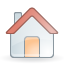 Topic 2 - $400 Question
This theory states that people become criminals because they are conforming to the lower-class society in which they live.
Click to see answer
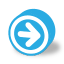 Topic 2 - $400 Answer
What is Cultural Deviance Theory?
Click to return to Jeopardy Board
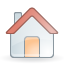 Topic 2 - $500 Question
This theory states that deviance is determined not so much by the behaviors themselves or the people who commit them, but by the reactions of others to these behaviors. 
Example: If you call someone a criminal, they may start to believe it and become a criminal.
Click to see answer
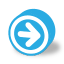 Topic 2 - $500 Answer
What is labelling theory?
Click to return to Jeopardy Board
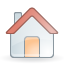 Topic 3 - $100 Question
BLANK systems are closed stratification systems in which people can do little or nothing to change their social standing.
Click to see answer
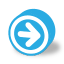 Topic 3 - $100 Answer
What is a caste system?
Click to return to Jeopardy Board
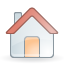 Topic 3 - $200 Question
BLANK is an ideal system based on the belief that social stratification is the result of personal effort—or merit—that determines social standing.
HINT: There are no cultures that actually work this way.
Click to see answer
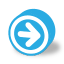 Topic 3 - $200 Answer
What is a meritocracy?
Click to return to Jeopardy Board
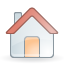 Topic 3 - $300 Question
Groups that lack power and privilege.
Click to see answer
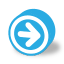 Topic 3 - $300 Answer
What are minority groups?
Click to return to Jeopardy Board
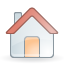 Topic 3 - $400 Question
This is an inaccurate assumption that people hold against a group.
Click to see answer
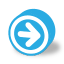 Topic 3 - $400 Answer
What is a prejudice?
*stereotype or racism are also acceptable answers
Click to return to Jeopardy Board
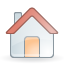 Topic 3 - $500 Question
In this article we read, the speaker’s father accepts the “anglicized,” or English, version of his name.
Click to see answer
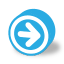 Topic 3 - $500 Answer
What is “Leave your Name at the Border” by Manuel Munoz
Click to return to Jeopardy Board
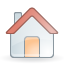 Topic 4 - $100 Question
Sex refers to the biological/physiological differences between men and women, while BLANK is much more difficult to define (it can refer to the roles that males or females play in society and can also be an individual's concept of themselves.
Click to see answer
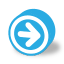 Topic 4 - $100 Answer
What is gender?
Click to return to Jeopardy Board
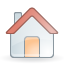 Topic 4 - $200 Question
Being married to more than one person is called BLANK.
Click to see answer
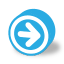 Topic 4 - $200 Answer
What is polygamy?
*Bigamy is also an acceptable answer.
Click to return to Jeopardy Board
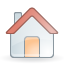 Topic 4 - $300 Question
This terms refers to people who identify with a gender that is in opposition to their biological sex.
Click to see answer
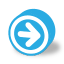 Topic 4 - $300 Answer
What is transgender?
Click to return to Jeopardy Board
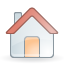 Topic 4 - $400 Question
This word means that there are innate or natural reasons for behavior. 
Hint: We made a list defining characteristics of feminism that emphasized this word.
Click to see answer
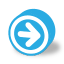 Topic 4 - $400 Answer
What is essentialism?
Click to return to Jeopardy Board
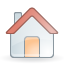 Topic 4 - $500 Question
Traceable ancestry is referred to as BLANK
Click to see answer
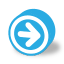 Topic 4 - $500 Answer
What is kinship?
Click to return to Jeopardy Board
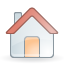 Topic 5 - $100 Question
Argument or persuasion is sometimes referred to as this.
Hint: coined by Aristotle
Click to see answer
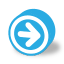 Topic 5 - $100 Answer
What is rhetoric?
Click to return to Jeopardy Board
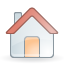 Topic 5 - $200 Question
This theory states that society is a structure with interrelated parts designed to meet the biological and social needs of the individuals in that society.
Hint: changes are made to balance out society
Click to see answer
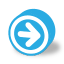 Topic 5 - $200 Answer
What is functionalism?
Click to return to Jeopardy Board
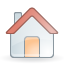 Topic 5 - $300 Question
This theory is based on the idea that changes are made due to inequality in society.

 Hint: Think competition and compromise
Click to see answer
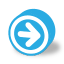 Topic 5 - $300 Answer
What is conflict theory?
Click to return to Jeopardy Board
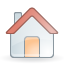 Topic 5 - $400 Question
Charles Cooley’s theory that  asserts people’s self understanding is constructed, in part, by their perception of how others view them
Click to see answer
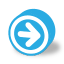 Topic 5 - $400 Answer
What is the looking glass self?
Click to return to Jeopardy Board
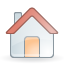 Topic 5 - $500 Question
a small, new offshoot of a religion

Hint: one of your essential questions in your PowerPoint due Friday.
Click to see answer
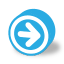 Topic 5 - $500 Answer
What is a sect?
Click to return to Jeopardy Board
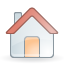 FINAL
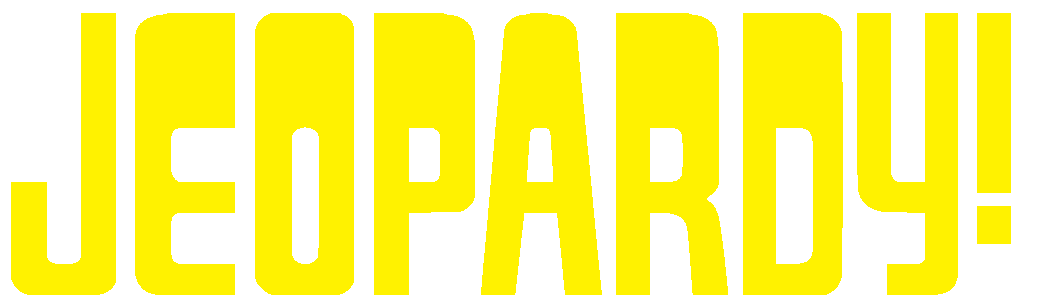 Topic: Our Sociology Class
Click to see question
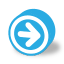 Final Jeopardy Question
This man (FULL NAME) created the notion of cosmopolitanism via conversation that you will be arguing about in your research paper.
Click to see answer
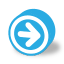 Final Jeopardy Answer
Who is Kwame Anthony Appiah?
*You must introduce him by his full name the first time he is mentioned in your essay!
Click to return to Jeopardy Board
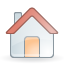